Injecteren rekenen
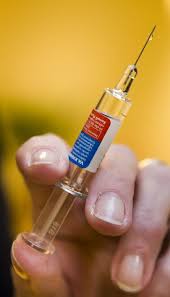 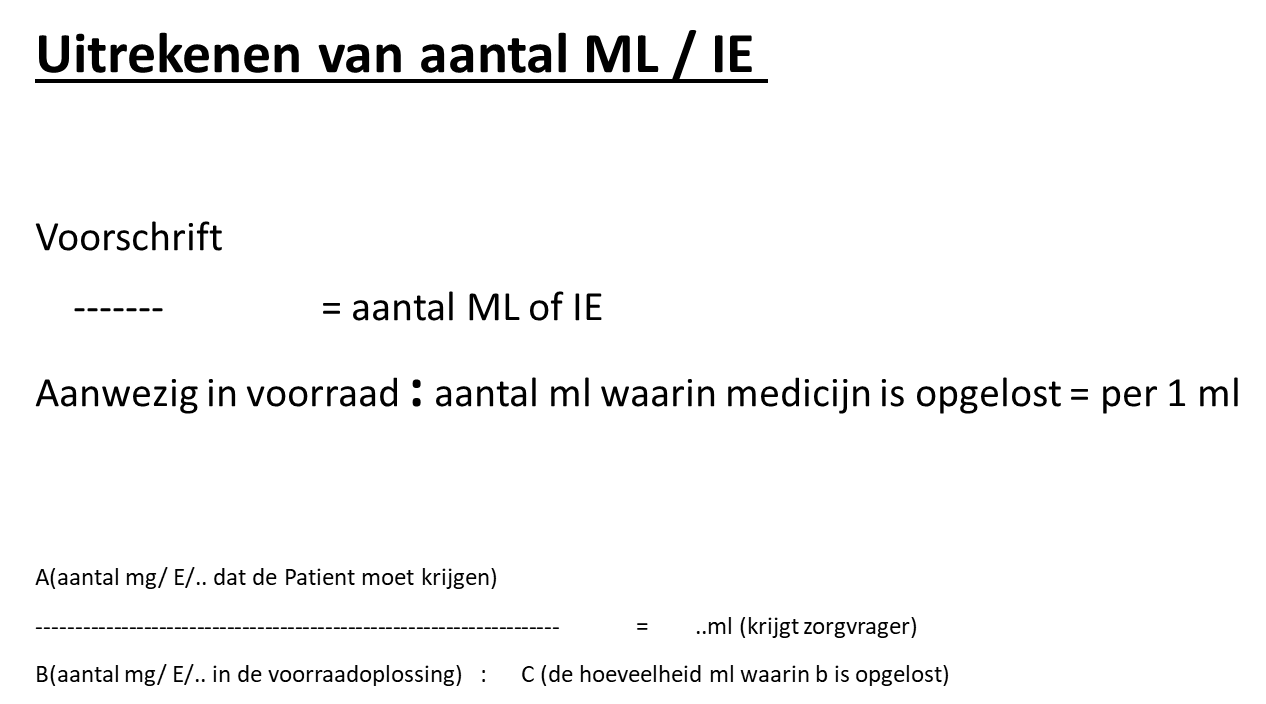 Bijv 10mg / 2 ml 

10mg : 2 ml = 5mg per 1ml  (5mg/ml)
Van cliënt naar klant
Mw Spuit moet een injectie 35mg morfine SC krijgen.
Analyse van de leervraag
Lespakket op maat
Leren op de werkplek
Hoeveel ml injecteer je SC ?
Voorschrift  35mg
         -------                 = 3,5 ml injecteren
Aanwezig 10mg per ml
10/10/11
Dhr Prik is terminaal en is onrustig, Dhr krijgt een bolus van 3mg dormicum SC geinjecteerd
Hoeveel ml injecteer je SC?
10/10/11
Voorschrift 3mg
       -------                 = 3ml per injectie 
Aanwezig 1 mg per ml (5ml : 5 mg)
10/10/11
Ivm hallucinaties krijgt dhr Peters 2,5 mg haldol geinjecteerd.
Hoeveel ml injecteer je?
10/10/11
Voorschrift 2,5 mg
       ----------                  =  0,5 ml per injectie
Aanwezig 5mg per 1 ml
10/10/11
Mw Janssen wordt gesedeerd en krijgt om de 2 uur een bolus dormicum 10 mg.Via het vleugelnaaldje
Hoeveel ml geef je Mw via het vleugelnaaldje?
10/10/11
Voorschrift 10 mg
     -------              = 2 ml injecteer je
Aanwezig 5mg per ml
( 15mg = 3 ml……… 15:3=5mg/ml)
Aantal mg : aantal ML = aantal MG / ML
10/10/11
Eva is 6  jaar, weegt 25 kg.Per kg lichaamsgewicht moet ze 2mg medicatie krijgen per injectie.
Hoeveel ml injecteer je Eva?
10/10/11
25kg x 2 mg = 50mg voorschrift

Voorschrift 50mg
     -------                     = 5 ml per injectie
Aanwezig 10 mg / ml

Aantal mg : aantal ML = aantal MG / ML
400 mg :  40 ml vloeistof = 10 mg / ml
10/10/11
Dhr Spuit moet wekelijks een vit B12 injectie van 500 microgram
Hoeveel ml injecteer je?
Hoeveel weken doet Dhr met dit doosje?
10/10/11
500 microgram = 0,5 mg (1000 microgram = 1 mg)​
​
Voorschrift 0,5mg​
          -----------                = 1 ml per injectie​
Aanwezig 0,5 mg per/ml​

( 2ml / 1mg......     1 mg : 2 ml = 0,5mg/ml)​
​
​
​
Dhr doet 5 weken met dit doosje, aangezien je aangebroken ampullen NOOIT mag bewaren​
​
​
​
10/10/11
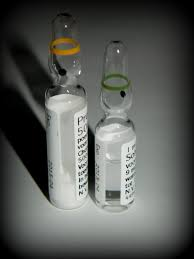 Sam (2 jaar, 12kg) krijgt dormicum. Hij moet van de arts 
0,4mg/kg lichaamsgewicht krijgen.
Je hebt ampullen van van 5000 mcg/ml.
Hoeveel ml zit er in de spuit die je Sam geeft?
10/10/11
Sam weegt 12 kg x 0,4mg (per kg lichaamsgewicht) = moet dus 4,8mg Dormicum krijgen.

5000mcg = 5mg / 1ml

V 4,8mg Dormicum
    -------------        = 0,96ml injectie krijgt Sam
A  5mg dormicum per ml
10/10/11